Guide du juge débutantimposé
Module 3

Lire un mouvement imposé
2021-2022
sommaire
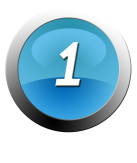 Comment lire un mouvement imposé
Exigence technique
Conseil technique
Reconnaissance des éléments 
Ecriture symbolique
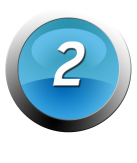 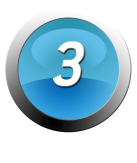 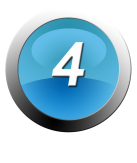 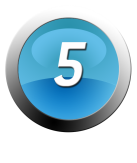 Construction des mouvements
Chaque mouvement est décomposé en paragraphes
Exigence technique
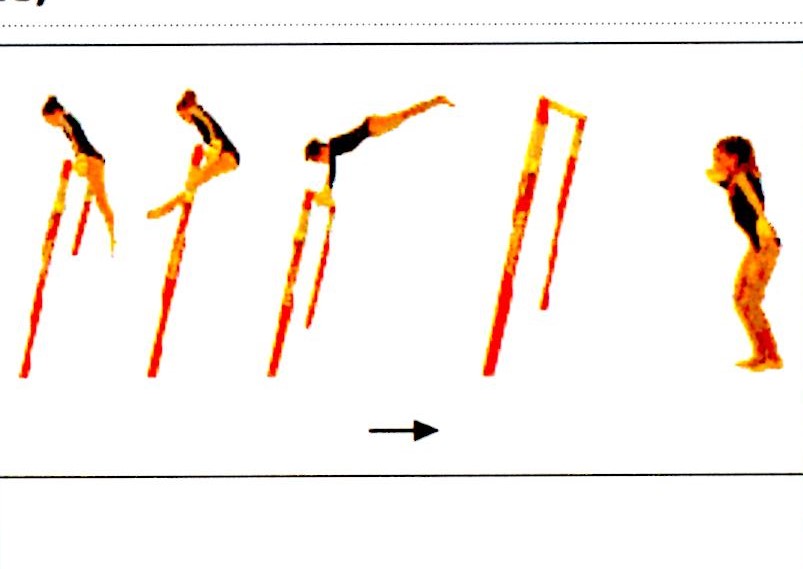 Cas particulier
Si l’exigence technique n’est pas respectée :  pénalité de 0,30 pt.

 Sauf cas particulier, alors la valeur de la pénalité est spécifiée.
lecture des mouvements
Chaque mouvement peut contenir 3 sortes de paragraphe
1 - Paragraphe coté
Il comprend un ou plusieurs éléments ayant une valeur donnée :
Ecriture gras souligné : élément coté
Ecriture gras italique : position tenue 
Ecriture "normale" : tout élément ou passage non coté
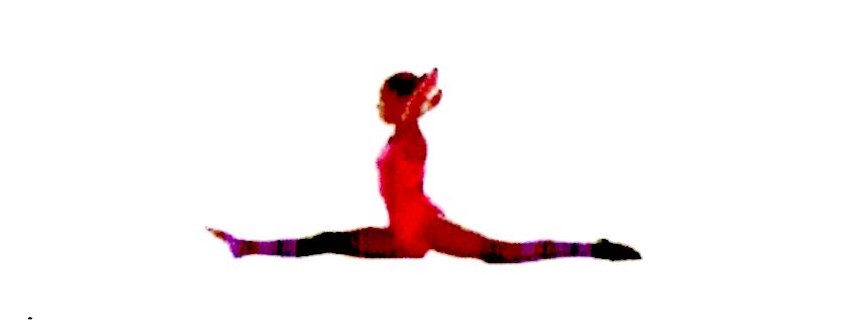 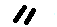 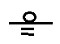 1 - Paragraphe coté
Conseil Technique 
Exigences techniques
Fautes générales  Faute de tenue du corps
Fautes de texte  0,10 Pt par tiret oublié
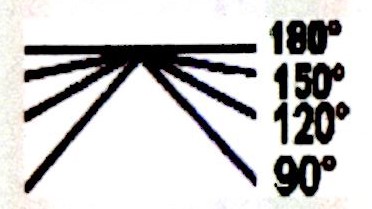 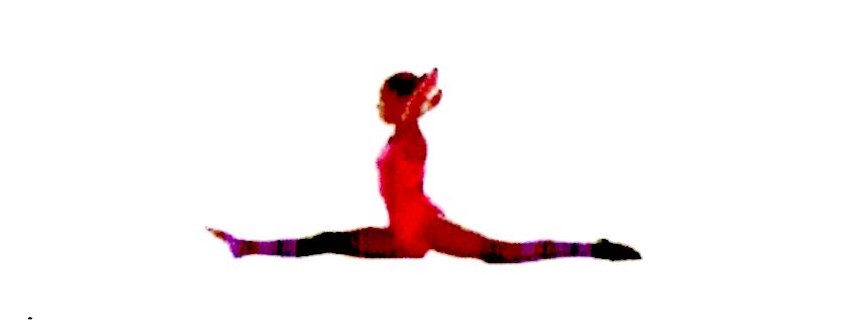 2 - Paragraphe non coté
Le paragraphe non coté est un paragraphe comprenant 1 ou plusieurs éléments sans une valeur donnée.
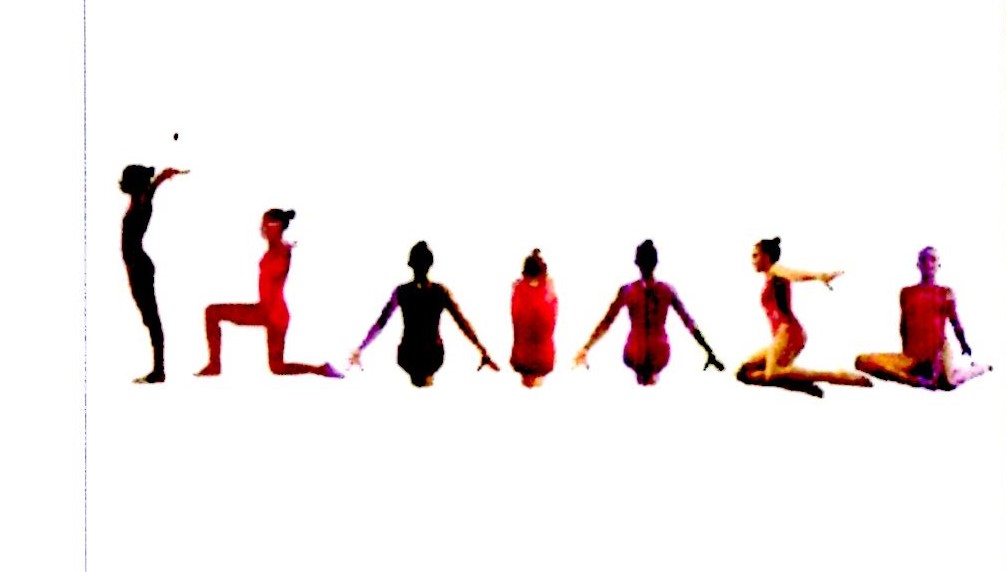 2 - Paragraphe non coté
Exigences techniques
Fautes générales  Tenue du corps
Fautes de texte  0,10 Pt par tiret oublié avec un maximum de 0,80 Pt par paragraphe
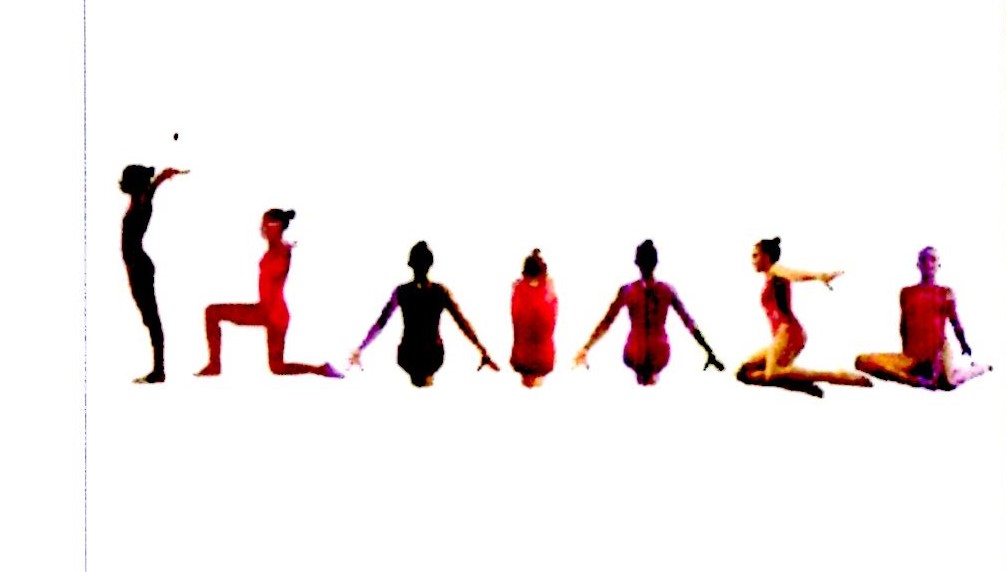 3 - Paragraphe non coté avec intitulé
Le paragraphe non coté avec intitulé est un paragraphe comprenant 1 ou plusieurs éléments principaux sans une valeur donnée.
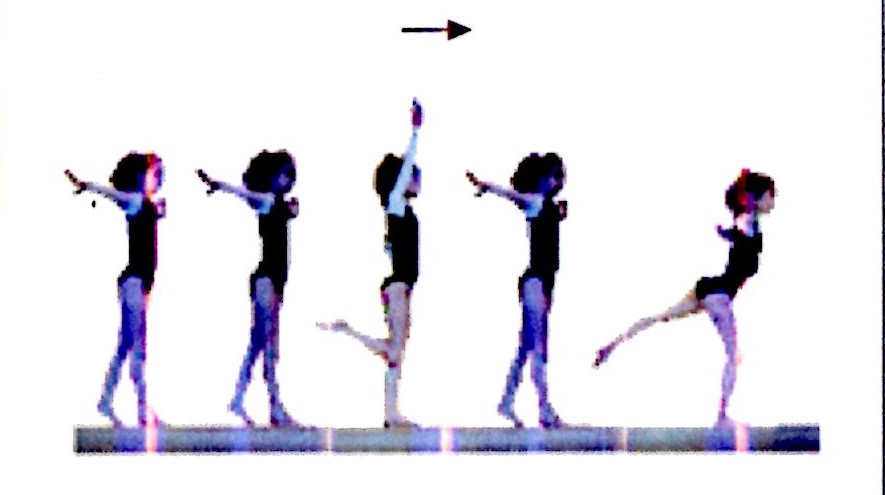 Paragraphe coté - précisions
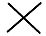 Si la Roue n'est pas tentée (ou exécutée avec aide)
Perte de la Valeur de l’élément sur la note D & - 3 Pts sur la note E
Si la Roue est tentée sans retour sur poutre
Perte de la  Valeur de l’élément sur la note D
& les Fautes d'exécution sur la note E
Ordre et exécution des éléments
Les éléments d'un exercice imposé doivent être exécutés dans l'ordre chronologique du texte.

Élément non exécuté dans l'ordre chronologique : Pénalité de 0,80 point
Élément supplémentaire (tout élément rajouté à l'enchaînement prévu) : Pénalité de 0,80 point + fautes d'exécution du 1er au 5ème degré
inversion
Les exercices imposés peuvent être inversés en partie ou en totalité (excepté les mouvements d'ensemble), mais les directions ne peuvent être modifiées.


Un pas en plus ou en moins est accepté en cas d'inversion à la poutre et au sol, sauf dans les liaisons d'éléments où figure le terme "sans arrêt ».
Changement de direction non-conforme au texte : pénalité de 0.30 pt
Arrêt
Sauf indication contraire, un exercice imposé doit être exécuté sans arrêt (temps de pause)   
Chaque arrêt pour une pause de concentration supérieure à 2 secondes entraîne une pénalité de 0,10 point. (Sans pénalité pour poussins du 1er au 3ème degré)
chute
Tout élément chuté peut-être recommencé (entrée et sortie comprises) sans pénalité pour élément supplémentaire.
Exemple: que faites-vous ?
Élément recommencé
Elément mal exécuté, sans chute et recommencé : pénalité de 0,50 pt  + fautes d’exécution sur les 2 tentatives
Exemple: que faites-vous ?
Éléments au choix
Lorsque des éléments au choix sont proposés, la gymnaste doit choisir l'une des 2 options.
En cas de chute lors de la 1ère exécution :
La gymnaste peut exécuter à nouveau le même élément  mais n'a pas le droit de tenter l'autre élément.

A la table de saut, lorsque dans un même degré, des sauts différents sont proposés, la gymnaste doit effectuer 2 fois le même saut.
Annonces
Les gymnastes sont responsables de l’annonce des numéros des degrés qu’elles exécutent. 
Mauvaise annonce du degré (aînées et jeunesses) 
Notation du degré exécuté (note D) et pénalité de 0,80 point sur la note E
Mauvaise annonce du degré (poussins) sans pénalité
Pas d'annonce du degré au saut :
Le juge ne doit pas laisser sauter la gymnaste avant de connaître son degré.
Saut exécuté avant le signal des juges, saut à refaire Sans pénalité
la symbolique
L’écriture symbolique a pour objectif de faciliter la lecture des mouvements après le passage de la gymnaste et de conforter le juge dans sa prise de notes.
 
J’ai bien vu cet élément ou l’inverse la gym a « oublié » d’effectuer telle difficulté.
 
Si cela peut paraître ardu, il est important de s’initier rapidement au processus. 

Comprendre la logique de cette écriture est le premier pas
Rudiments de symbolique
Placé sous le signe
Impulsion 2 pieds
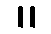 Envol
Placé devant le signe
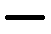 Impulsion 1 pied
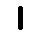 Appui du corps
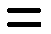 Appui des mains
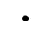 Positions du corps ou actions
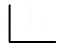 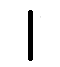 Corps tendu
Bascule BI
Position verticale
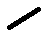 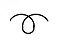 Bascule BS
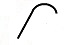 Rotation  Av
Corps Groupé
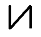 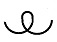 Rotation  Ar
Corps carpé
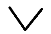 Renversement  Av, Ar avec ou sans envol
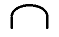 Position  carpé écart
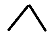 Ecart 180°
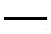 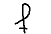 Appui libre
Pirouette 1 Tour
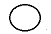 Courbe AV
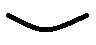 Rotation ½ Tour
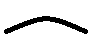 Courbe AR
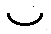 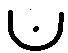 Balancer AV
Rotation ¼ de Tour
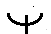 Balancer AR
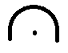 Exemples de déclinaison de la symbolique
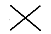 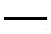 Roue
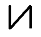 Saut vertical
Saut groupé
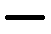 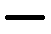 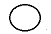 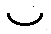 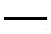 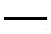 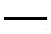 ATR  ½ valse
ATR
ATR valse 1 Tr
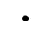 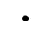 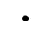 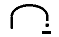 Saut de mains
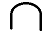 Souplesse Ar
Flip
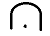 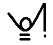 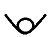 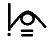 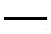 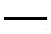 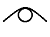 Roulade Ar ATR
ATR roulade Av
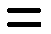 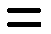 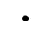 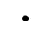 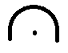 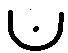 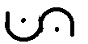 Balancer AV et balancer AR